通学路対策箇所図（イメージ）
別添２
※　写真は可能な範囲で添付
・自転車と徒歩通学する
  児童が錯綜し危険

＜対策メニュー＞
　・自転車通行位置の明示
【対策検討メンバー】
・教育委員会、学校、ＰＴＡ
・道路管理者
・警察署
・利用者団体
・踏切内の歩行空間が狭く、児童と車が輻輳し危険







＜対策メニュー＞
　・踏切の拡幅
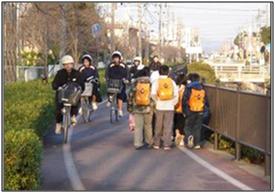 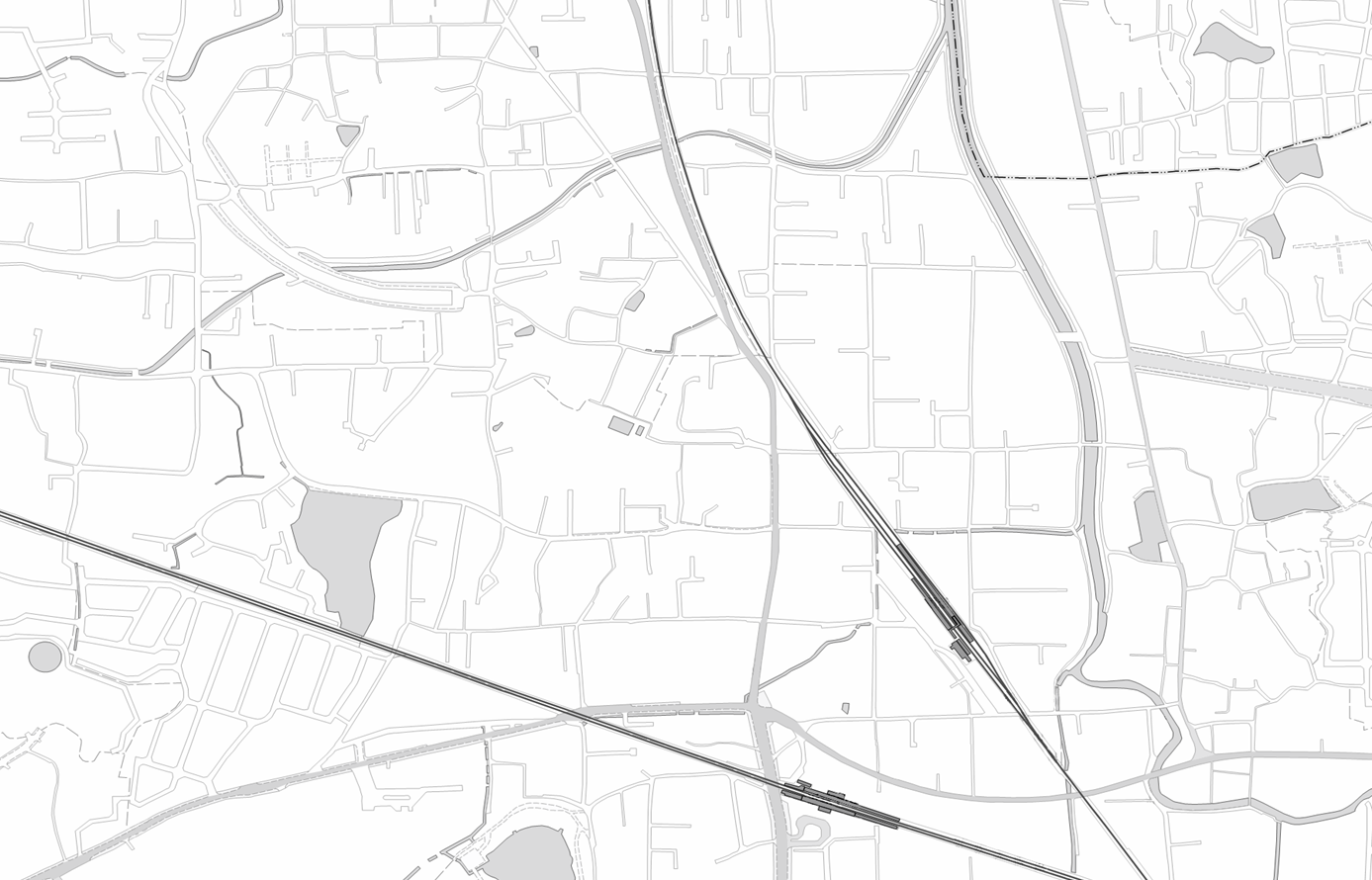 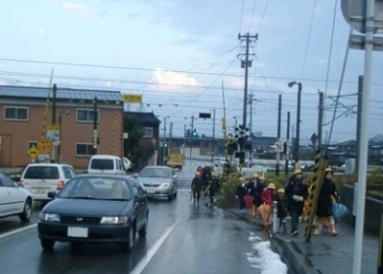 ・歩くのに電柱が邪魔になり、車道へ入り込む







＜対策メニュー＞
　・無電柱化
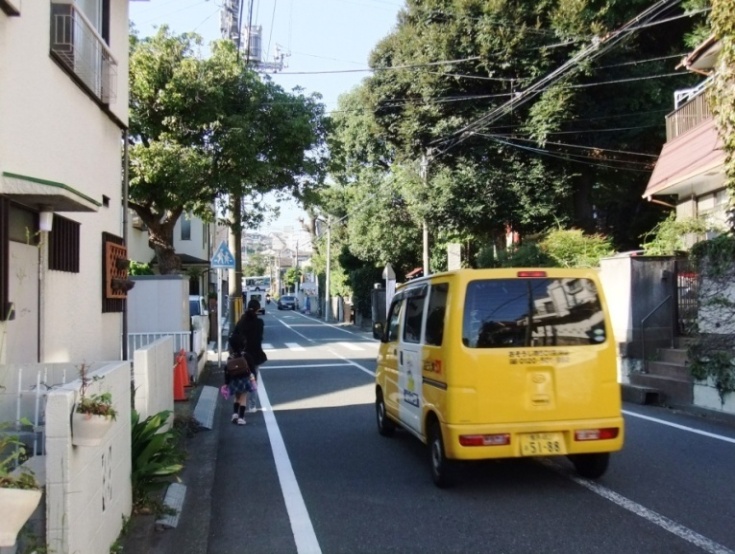 ○○小学校
・国道の渋滞を避けて抜け道として利用する大型車が多いが、歩道がなく危険







＜対策メニュー＞
　・大型車通行禁止
　・狭さくの設置
文
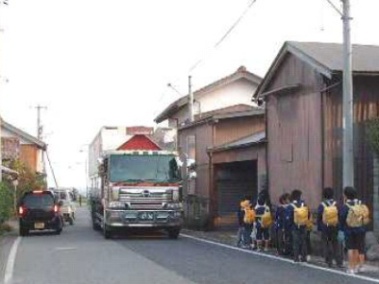 ・狭い歩道の中にバス停があり、バスを待つ人がいる場合など危険







＜対策メニュー＞
　・バス停周辺歩道整備
○○駅
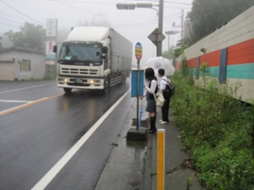 ・歩道の幅員が狭く、
  また段差がある箇所
  があり転倒の危険

＜対策メニュー＞
　・歩道拡幅
　・バリアフリー化
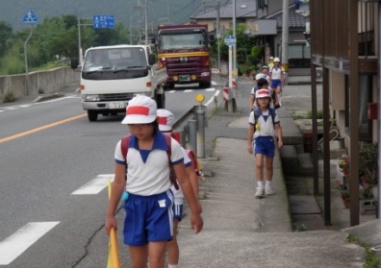 ○○駅
：通学路（学校指定）
：要対策箇所